Figure 3 Close-up on the shear mechanism. This figure gives a close up illustrating shear motion in one protein, ...
Nucleic Acids Res, Volume 26, Issue 18, 1 September 1998, Pages 4280–4290, https://doi.org/10.1093/nar/26.18.4280
The content of this slide may be subject to copyright: please see the slide notes for details.
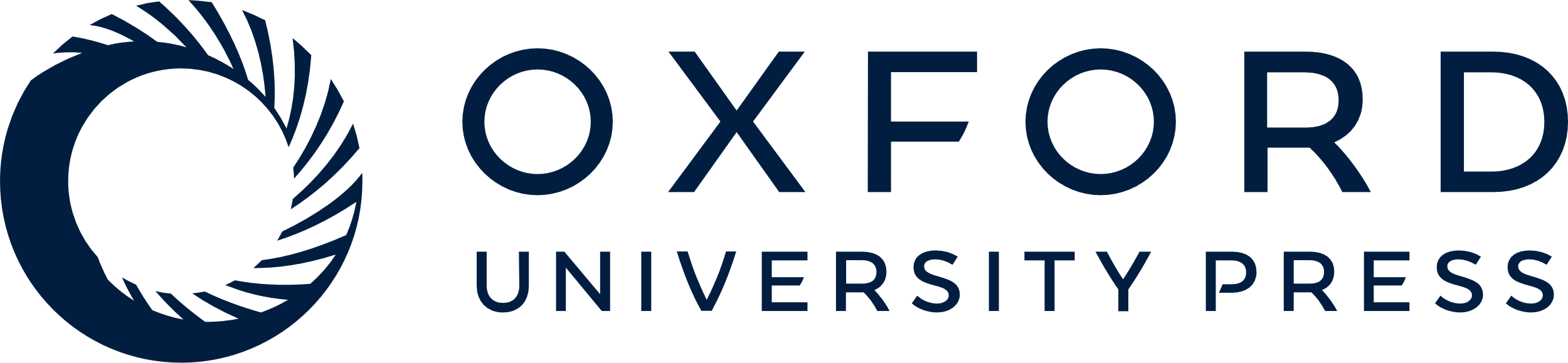 [Speaker Notes: Figure 3 Close-up on the shear mechanism. This figure gives a close up illustrating shear motion in one protein, citrate synthase (39,66). (Top) Representative shear motions between close-packed helices. Note how the mainchain only shifts by a small amount and the sidechains stay in the same rotamer configuration. (Centre, left) Diagram of one subunit of citrate synthase (1CTS) gives an overall view of the protein showing that it is composed of many helices. The adjacent subunit is related by 2-fold axis shown. (The small two-stranded sheet is omitted to improve clarity.) α-helices are represented by cylinders. The small domain contains helices N, O, P, Q and R. The mobile OP helix is highlighted. (Centre, right) Details on the mobile interfaces. The orientation is perpendicular to the 2-fold axis. The particular section is indicated by the dotted line on the centre left subfigure. Selected helixes from both subunits are shown. (Upper-case letters are for one subunit and lower-case letters are for the other one.) The helices shown with white lettering on a black background are motionless, while those shown in black on white move appreciably. Edges indicate the existence of helix-helix packing in both the open and closed form. Double edges are nearly parallel packing (0–30°); single edges, intermediate packing (30–60°); and dotted edges, crossed packing (60–90° and on-end packing). There is no packing between helixes L and N because helixes L, M, G and F are much higher (coming out of page) than O, N, Q, P, R and K. S and I are long and make contacts with both sets. Note in the diagram how the dimer neatly divides into six layers with the active site, indicated by a star, at the intersection between layers. This is representative of how proteins undergoing shear motions can be divided into layers. Part of one subunit is enlarged at the bottom of the diagram and shows the relative movements of the principal helices in citrate synthase. The shifts (in Angstroms) and rotations (in degrees) show local changes in the positions of pairs of packed helices (i.e. the movement in one helix in a pair relative to the other). Clearly, larger relative movements tend to be associated with more crossed helix-helix packing. (Bottom) Depiction of how these small motions can be added together to produce a large overall motion. Specifically, many small motions add up to shift helix O by 10.1 Å and rotate it by 28°. The incremental motion in shear domain closure is shown by Cα traces of the whole protein and of a close-up of the OP loop. Black is the apo form; white, holo form; gray, cumulative effect of motion over the K, P and then Q helix-helix interfaces. (The apo form was fit to the holo form, first on the core, and then on the K, P and Q helices.)


Unless provided in the caption above, the following copyright applies to the content of this slide: © 1998 Oxford University Press]